TÝMOVÁ PRÁCE
Ing. Kateřina Kashi, Ph.D.
1
Obsah přednášky
definice týmu
důvody pro vytváření týmu
typologie týmových rolí dle R. Mereditha Belbina
fáze vývoje týmu
pravidla týmové práce
teambuilding
Tým – definice:
skupina spolupracujících lidí, kteří mají společné, časově omezené cíle a při dosahování těchto cílů jsou na sobě závislí

Charakteristické rysy týmu:
společný cíl a sdílená vůle tohoto cíle dosáhnout
rovnoprávné postavení členů
vlastní, všemi respektovaná pravidla
jasně vymezené role a odpovědnosti
jednoznačná a efektivní komunikace a účelné řešení konfliktů
schopnost reflexe a hodnocení procesu práce
klima důvěry a otevřenosti
počet členů (doporučovaný počet 5-9)
TEAM „Together, Everybody, Achives, More“
Jaké mohou být přínosy a negativa týmu?
Jaké mohou být formální a neformální pravidla týmu?
Jak by měl vypadat správně definovaný týmový cíl?
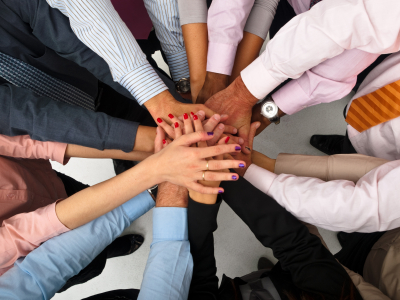 [Speaker Notes: Přínosy: spojení znalostí, lidé odvedou lepší práci a vymyslí více řešení, kreativní myšlení, sdílejí znalosti/ zkušenosti- učí se od sebe navzájem, dochází k rozvoji každého člena, eliminují se chyby jednotlivců, roste motivace, kompromisní řešení problémů - vylučováním extrémních hodnot, názorů a postojů, snižuje se obava ze selhání a nesení zodpovědnosti, rozdělení práce je prevencí proti stresu, snižuje se riziko „syndromu vyhoření“. 
Negativa týmu: možný konflikt, potlačení individuality, někteří členové týmu nejsou schopni vyjít s ostatními, některá neobvyklá řešení mohou být potlačena, ač by mohla být přínosná, spolupráce může být časově náročná. 
Formální pravidla -bývají součástí směrnic, vyhlášek, etických kodexů, „firemní politiky“. Formální pravidla, musí zaměstnanci dodržovat – míra dodržování, stejně jako úroveň formálnosti či neformálnosti pravidel závisí na konkrétním týmu, např. systém kontroly, čas příchodu do a odchodu z kanceláře, forma komunikace se zákazníky, nakládání s citlivými informacemi, přípustné a nepřípustné oblečení, využívání financí, forma přípustných darů partnerům a od partnerů, přesně stanovený čas oběda atd. 
Neformální pravidla  - nejsou nikde uvedena, ale tým o nich ví, zná je a dodržuje je; jsou předávána ústně / neverbálně –úšklebky, ironií, historkami ze života týmu. Tam, kde lidé spolupracují delší dobu - mnohem více neformálních pravidel. Např. gratulace oslavencům v týmu, neformální večírek u příležitosti přijetí nového člena týmu, oslava velmi výrazných úspěchů týmu, způsob trávení volného času, správná volba oblečení.
SMART CÍL (specific, measurable, achievable, realistic, time-framed)]
Důvody pro vytváření týmu
spojení znalostí a dovedností více profesí, kdy jedinec nedisponuje takovými předpoklady

úkol sice může jedinec udělat sám, ale není již další čas k dispozici

úkol si vyžaduje několik rozdílných operací, které je nutno vykonat současně, nebo vzájemně sladit
Sestavení týmu
předpokladem úspěšného fungování týmu, dosažení stanoveného cíle, splnění úkolu je správné složení týmu 

Je nutno určit:
velikost týmu (počet členů)
z jakých členů bude tým tvořen (odborná kvalifikace členů, osobnostní charakteristiky, složení z hlediska poměru pohlaví a věku) 
kdo bude vedoucím 
jakou týmovou roli budou jednotliví členové v týmu hrát 

Co by měl umět efektivní vedoucí týmu?
[Speaker Notes: Efektivní vedoucí týmu by měl:
umět přimět ostatní, aby plnili zadané úkoly
podporovat, rozvíjet a usměrňovat diskuzi týmu
motivovat členy
vytvořit pozitivní atmosféru v týmu, 
mít dobré komunikační dovednosti, 
navodit klima důvěry a vzájemného porozumění mezi členy, 
rozpoznat potřeby členů, 
korigovat potenciální konflikty. 

Ne každý má vhodné předpoklady k tomu, aby z něj byl dobrý vedoucí týmu, ne každý umí vhodně sladit orientaci na výkon s dobrými pracovními vztahy v týmu, ne každý dokáže inspirovat ostatní členy týmu k tomu, aby podávali dobrý pracovní výkon.]
Typologie týmových rolí dle R. Mereditha Belbina
1. role „sociální“, orientované na lidi (symbol – srdce): 
Koordinátor
Klady: sebevědomí, pomáhá lidem v týmu, aby spolupracovali, dává je dohromady. Ujasňuje cíle, dodává energii.
Zápory: jeho přínos je především mezilidský, profesně si práci zjednodušuje, může manipulovat druhými lidmi.

Týmový pracovník
Klady: sociálně zdatný, dokáže mírnit a hasit konflikty, stará se o ostatní v týmu, vytváří příjemnou atmosféru.
Zápory: není schopen dělat důležitá a náročná rozhodnutí.

Vyhledávač zdrojů
Klady: plný energie, zapálený pro věc, hledá nové kontakty, objevuje další možnosti uplatnění.
Zápory: počáteční nadšení z něj může rychle vyprchat, někdy je nebezpečně optimistický.
[Speaker Notes: Týmova role - typický způsob chování v určité pracovní situaci. Je vhodné, aby každý člen týmu „hrál“ pro sebe přirozenou roli, pro kterou má nejlepší předpoklady. Jednotlivec může v týmu zastávat i několik rolí najednou (jednu hlavní roli a 1-2 role vedlejší).
Optimálně sestavený tým by měl být složen ze všech týmových rolí, nebo alespoň z jejich co největšího počtu, měl by být co nejrozmanitější. Pokud nějaká role v týmu zcela chybí, většinou se to negativně projeví v jeho fungování. Rozdělení rolí není pevné, může se měnit.]
Typologie týmových rolí dle R. Mereditha Belbina
2. role „akční“, orientované na akci (symbol – ruce): 
Formovač
Klady: strukturovaný, dynamický, nebojí se stresu, umí překonávat překážky
Zápory: přesvědčuje ostatní o své pravdě, tvrdohlavý, rád provokuje, může ostatní demotivovat, ponížit

Realizátor
Klady: spolehlivost, disciplína, dokáže měnit myšlenky na skutky, z abstraktních návrhů dělá konkrétní produkt, uvažuje prakticky a racionálně.
Zápory: není flexibilní, těžko reaguje na změnu podmínek.

Dokončovatel
Klady: hlídá si termíny a limity, posouvá problém do konce, když už ostatní přestávají pracovat, je spolehlivý, pečlivý a svědomitý. Dbá na to, aby dílo bylo bez chyb a hotové podle zadání.
Zápory: často má zbytečné obavy, neumí spolupracovat s druhými, protože by mu narušili pořádek v jeho práci.
Typologie týmových rolí dle R. Mereditha Belbina
3. role „mentální“, orientované na myšlení (symbol – hlava): 
Specialista
Klady: houževnatý, vynalézavý, zaměřený na oblast svého zájmu, jeho znalosti jsou velmi cenné, odhodlaně pracuje.
Zápory: zabývá se pouze úzkou oblastí, ve které se vyzná, sleduje to co jej osobně zajímá, nedokáže skupině dát dynamiku a energii.

Myslitel
Klady: tvůrčí, nápaditý, dokáže řešit náročné problémy
Zápory: ignorování názorů ostatních, sklon k agresivitě, velmi zaujatý vlastními myšlenkami, nenaslouchá ostatním

Vyhodnocovatel 
Klady: stratég, vysoké nároky na kvalitu, prozkoumává všechny alternativy na základě přesného úsudku
Zápory:  může mu chybět charisma, tah na branku, schopnost inspirovat ostatní
Základní pravidla týmové práce
všichni členové jsou si vědomi odpovědnosti za způsob řešení úkolů nebo problémů
každý člen musí aktivně přispět svým názorem v diskusi
čas vymezený pro týmovou práci je časem, který nesmí být nabouráván vyrušováním, telefonováním, odvoláváním členů apod.
nikdo není osobně napadán za své názory, ani zesměšňován
pozornost je zaměřena na dosažitelné cíle, nedochází k odvádění pozornosti
zvažují se všechny nápady, alternativy řešení
veškeré úsilí na dosažení cíle má synergický efekt a řešení úkolu je odsouhlaseno všemi členy
tým je vysoce motivován organizací a členové si tento fakt plně uvědomují
Synergický efekt
dochází ke vzájemné inspiraci jednotlivců a tím růstu výkonu celého týmu nad mez danou prostým součtem výkonu jednotlivých členů, tzv.  synergický efekt:
   matematicky  1 + 1 + 1 +1 = 7

pozor na možný negativní synergický efekt (1 + 1 + 1 +1 = 1)

V čem může být příčina této synergie, popř. negativní synergie?
[Speaker Notes: PŘÍČINA SYNERGIE:
▪ „víc hlav, víc ví“ - spojení znalostí, komplexní přístup k řešení i složitějších úkolů. 
▪ Tým podněcuje - vzájemná inspirace členů týmu. Pokud se dostane řešení do „mrtvého bodu“ - větší pravděpodobnost nového přístupu některého z členů
▪ Tým spojuje – různé přístupy k práci, využití silných stránek všech týmových rolí. 
▪ Tým povzbuzuje - povzbuzování k podání co nejlepšího výkonu,  povzbuzování pracovat na sobě, získat uznání za svou práci. 
▪ Tým zvyšuje - na výsledky práce týmu pohlíženo ochotněji a důvěryhodněji.]
Budování týmu (teambuilding)
Jakými oblastmi se zabývá teambuilding?

rozvojem efektivní spolupráce v týmu
prohloubením sebepoznání i poznání členů týmu
vylepšením schopností týmu zvládat náročné situace
efektivnějším rozdělením týmových rolí
zlepšením komunikace
prohloubením vzájemné důvěry členů týmu
uměním řešit konflikty v týmu
[Speaker Notes: Někdy členové týmu spolu nevycházejí / týmy nepodávají požadovaný výkon- řešení teambuilding. 
Používá se ke zlepšování vztahů,  důraz na vyváření vztahů, důvěru, harmonii a soudržnost týmu. Používá se také pro řešení, jak týmy vykonávají svoji práci.]
Budování týmu (teambuilding)
využití vlastních teambuildingových programů, nebo služeb institucí/ agentur

teambuildingové programy:  mimo organizaci (Outdoor Training) / uvnitř organizaci (Indoor Training)
[Speaker Notes: Výsledek TB - větší pocit sounáležitosti s týmem.
TB aktivity mimo organizaci –tj. jakékoli aktivity, které se odehrávají venku; akční, zábavný, v atraktivním prostředí, v přírodě, je odpoután od pracovního prostředí, oblíbenější. Škála - od adrenalinových sportů (paragliding, canoying, rafting, lyžování a snowbording atd.) přes strategické hry až k zábavě a relaxaci. 
TB aktivity uvnitř organizace = provádění aktivit budování týmu na pracovišti např. v konferenční místnosti, nebo i mimo pracoviště, ale „pod střechou“, např. v hotelu, konferenčním středisku apod. Tento typ TB je méně fyzicky náročný, většinou není tak akční a atraktivní.]
Děkuji za pozornost
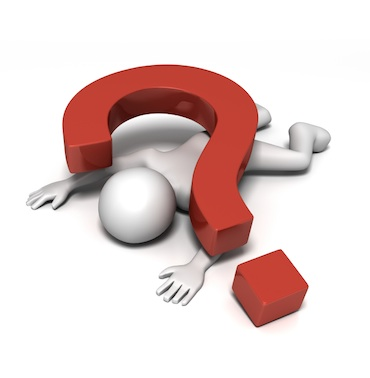 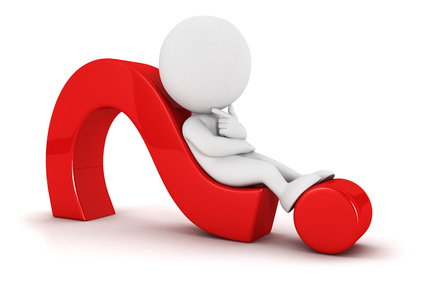 Dotazy?
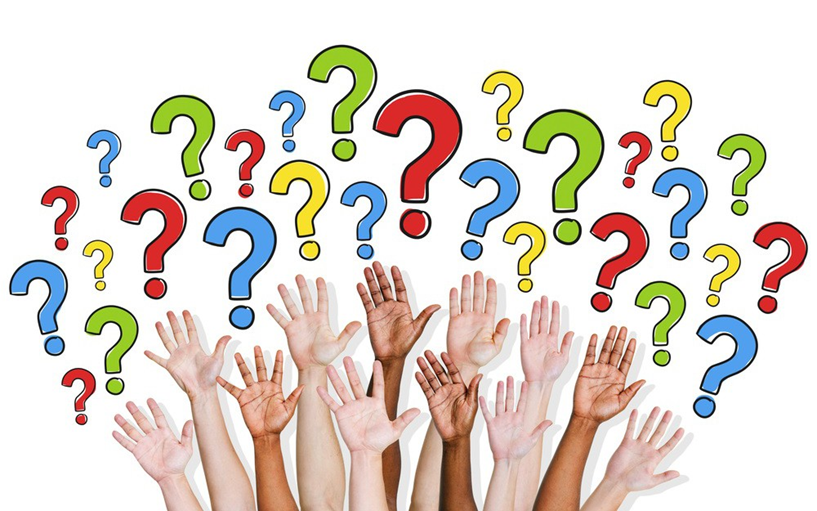